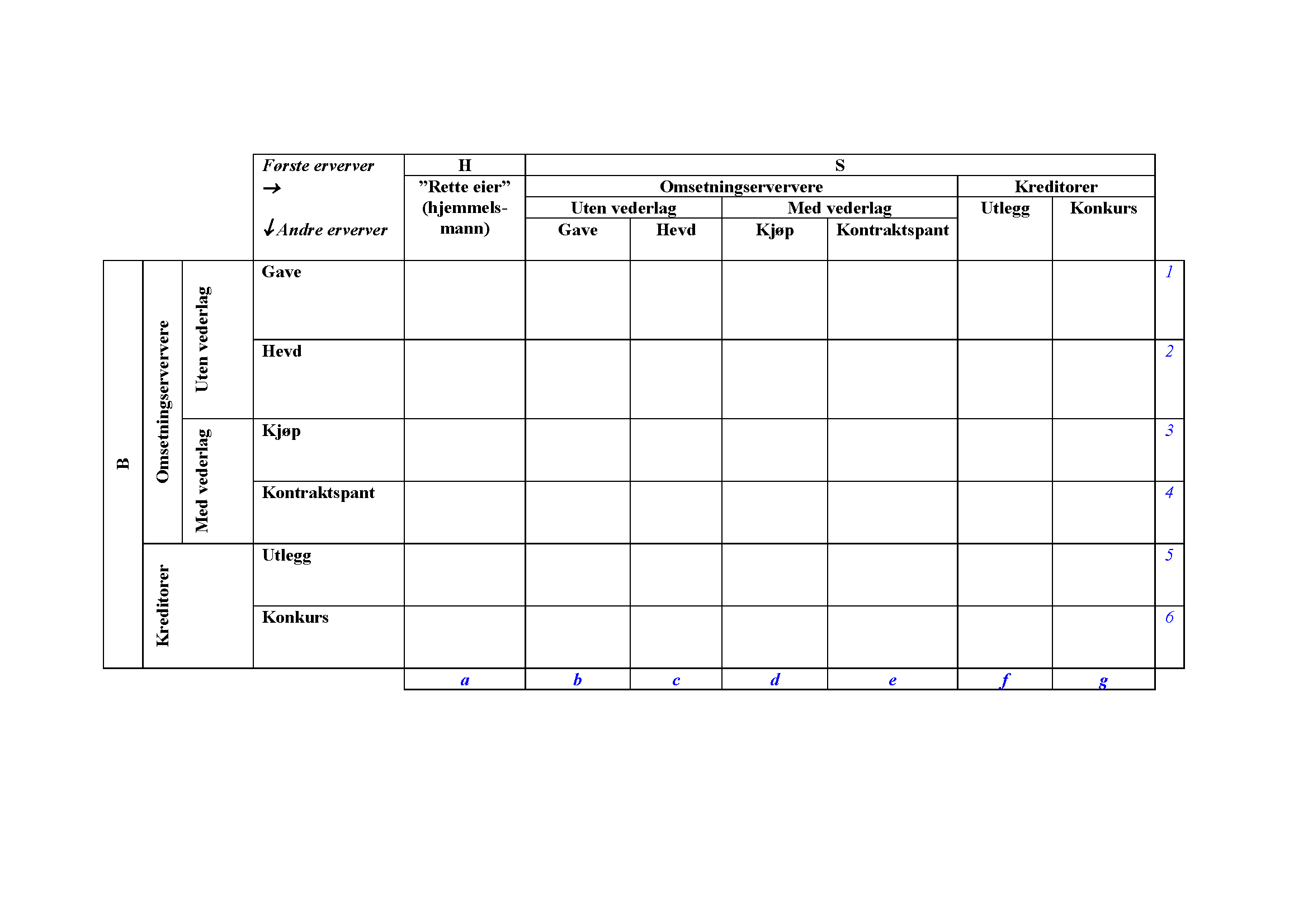 Ekstinksjon av salgspant i løsøre
2 typetilfeller:
kjøp
kjøp av motorvogn
3 typetilfeller:
håndpant
håndpant i motorvogn
annen registrert panterett
1 typetilefelle:
rettsvern i konkurs